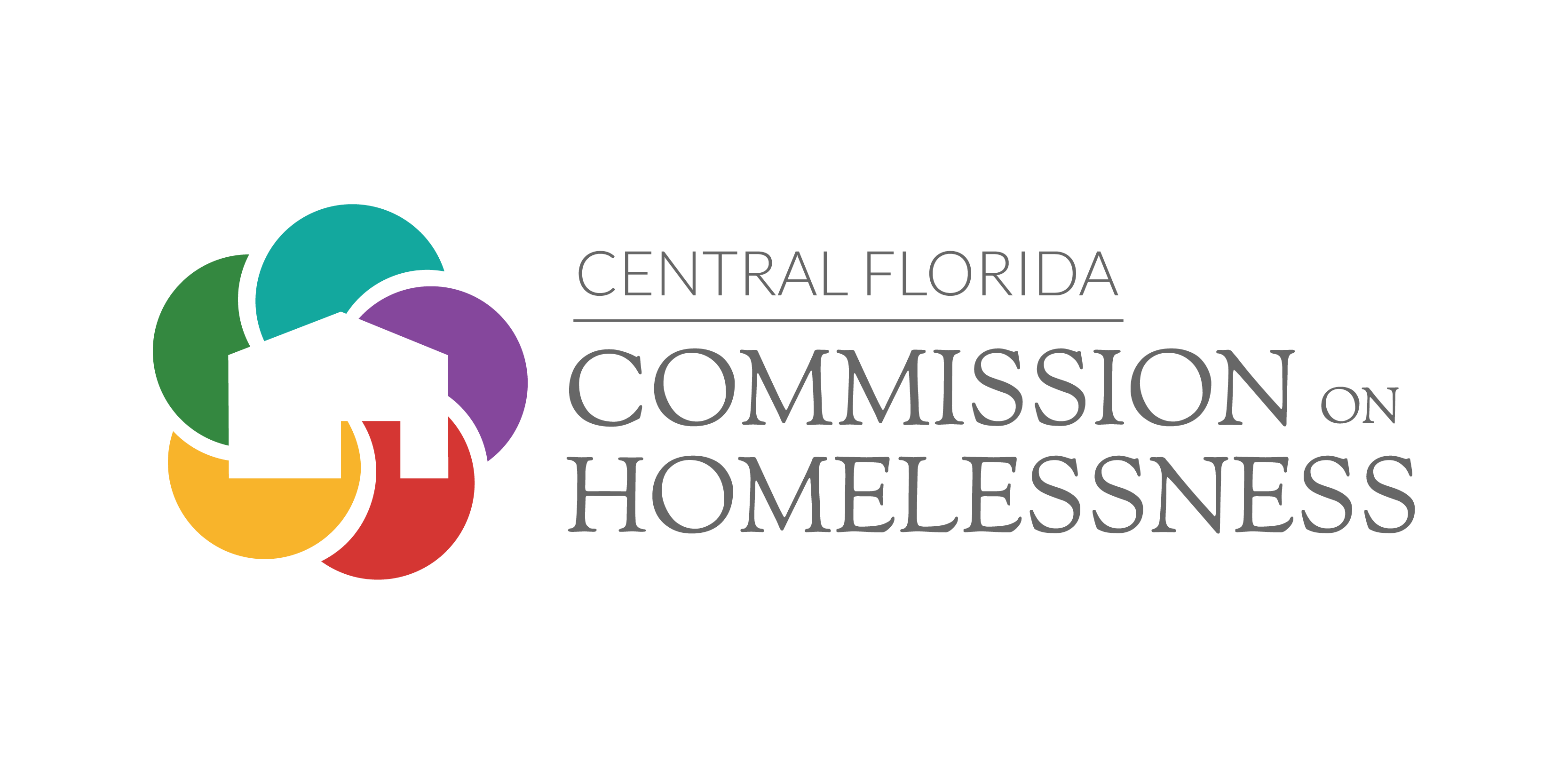 Monthly Members Meeting
September 27th, 2022
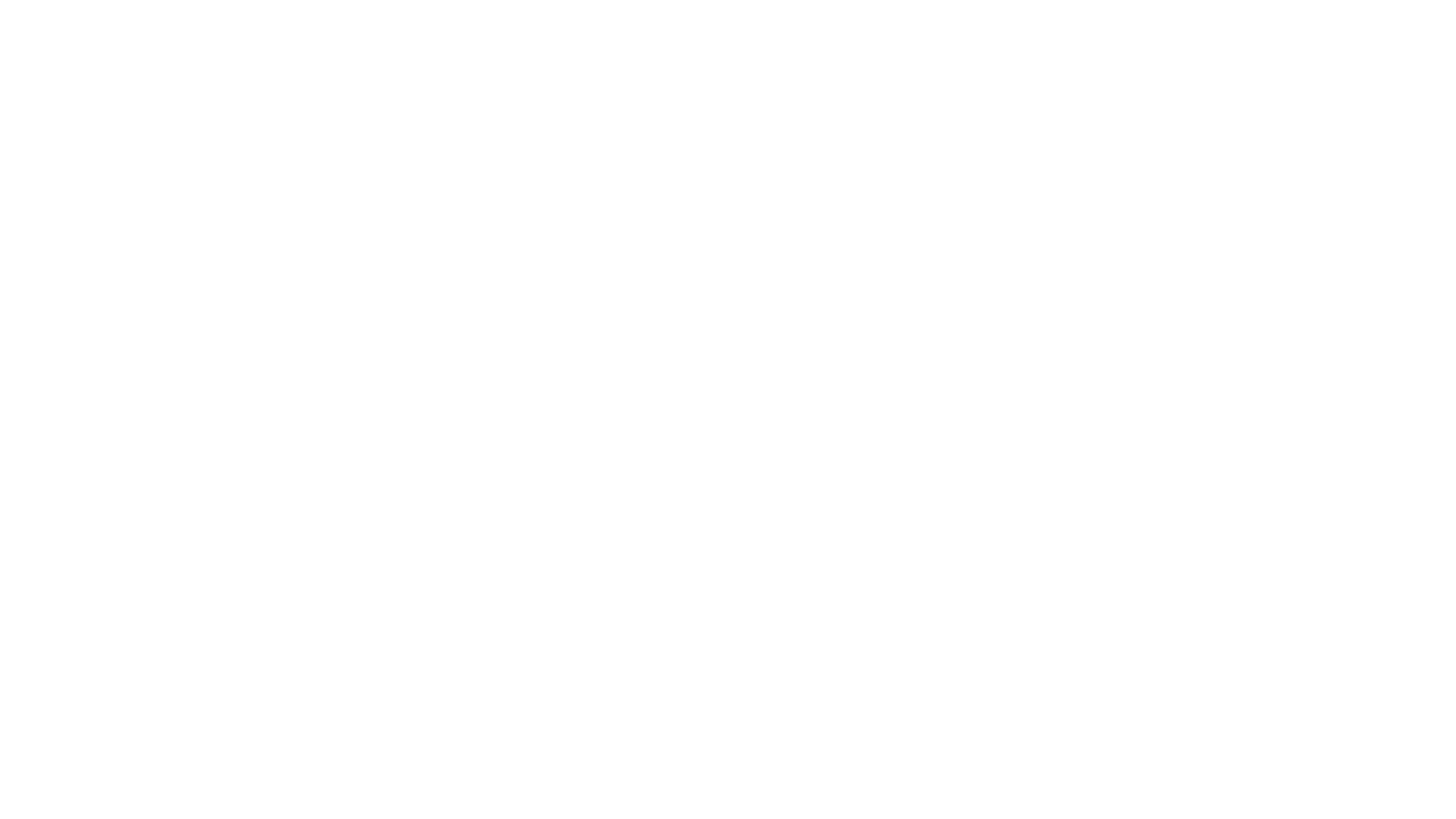 Welcome!
Agenda
Motivational Interviewing Training, David Duresky
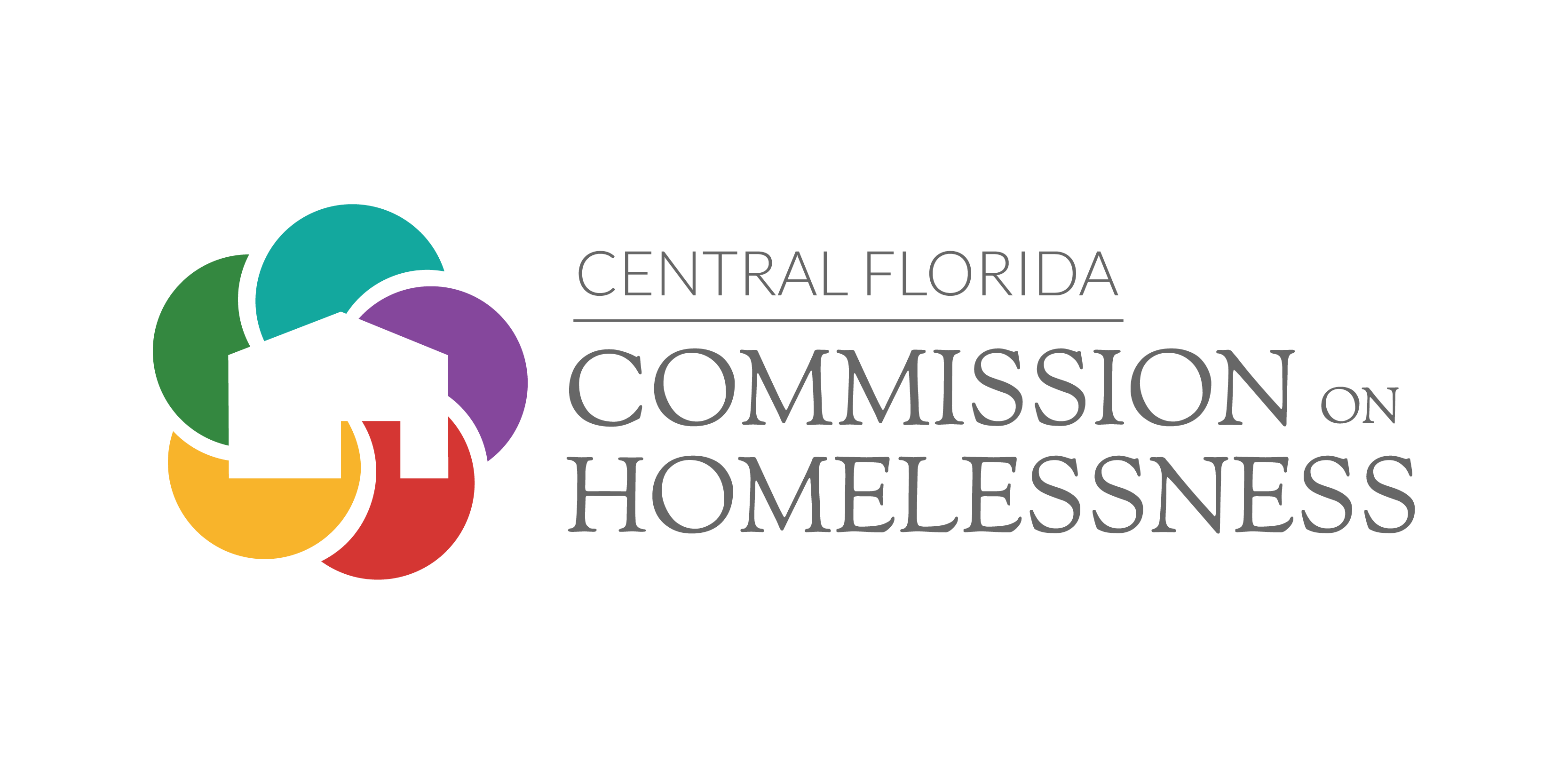 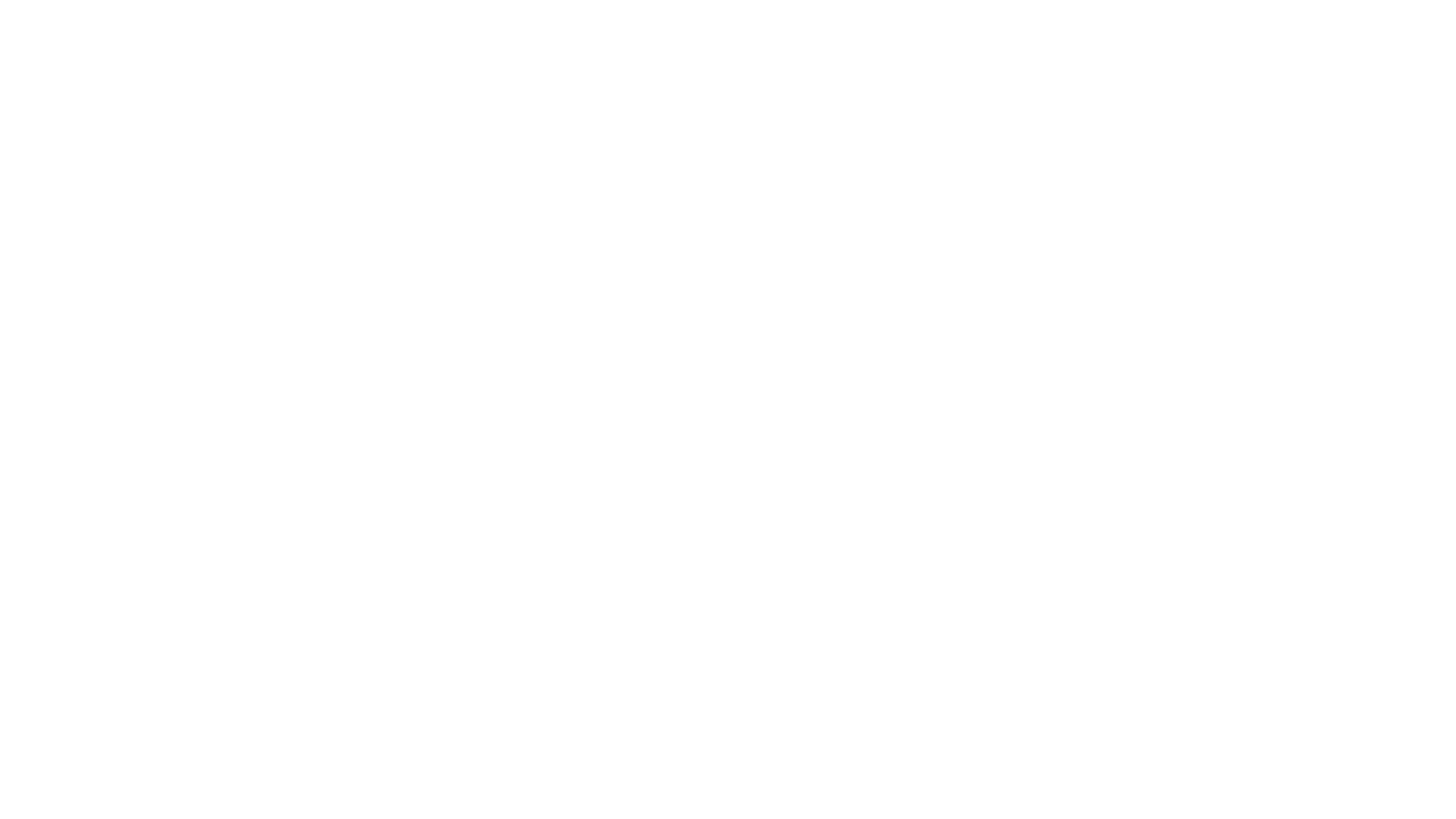 Anti-Discrimination, U.S. Attorney’s Office-Middle District of Florida, Tiffany Cummins Nick
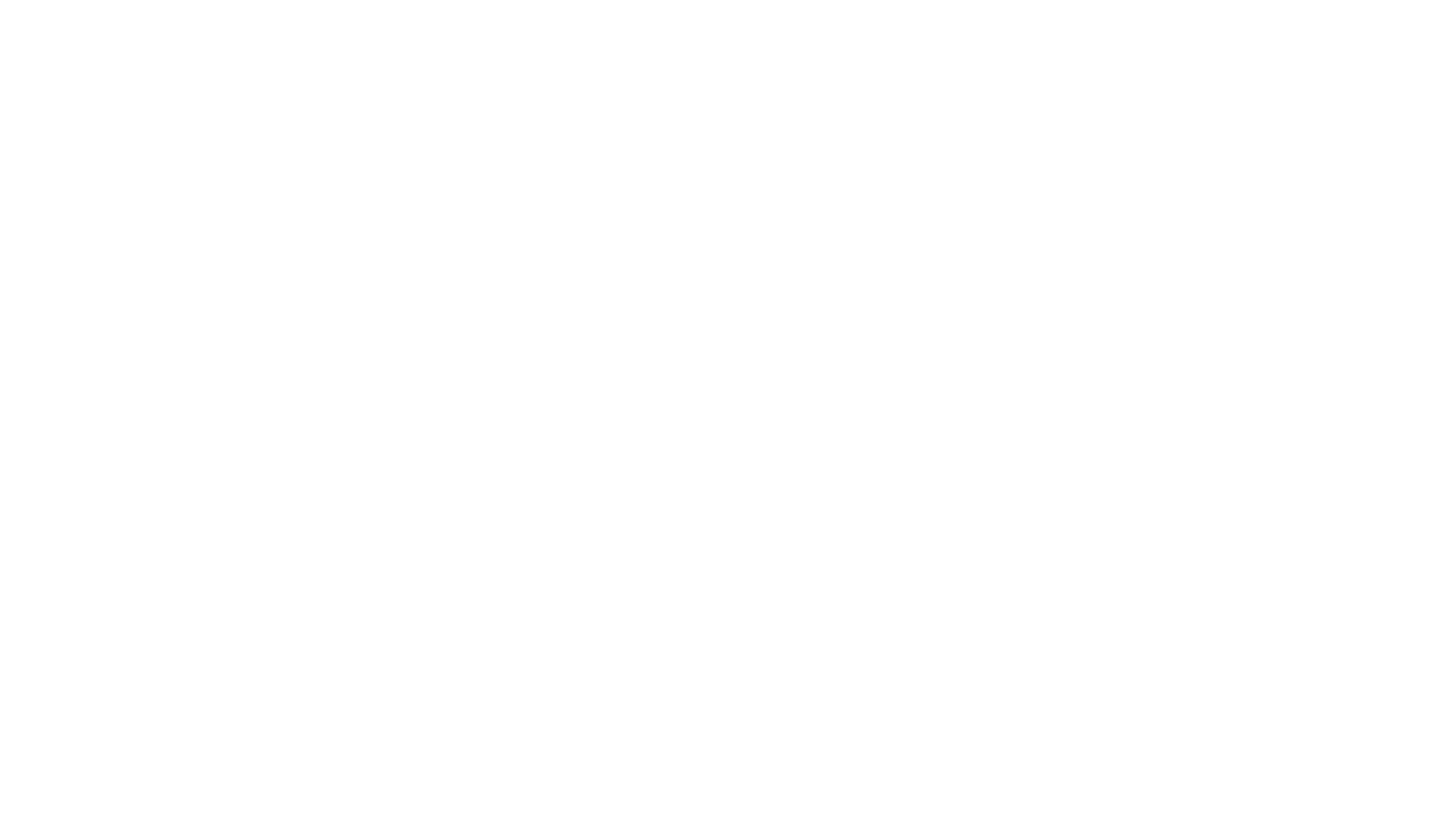 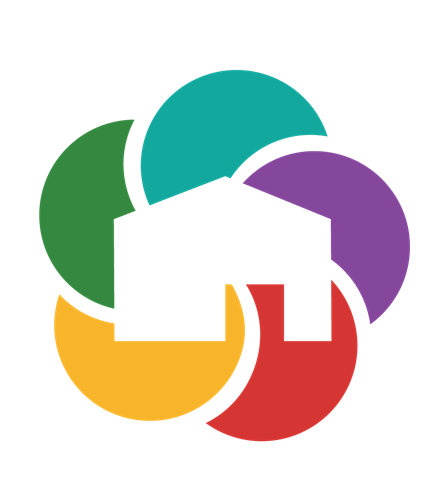 Sytems Ops Update, Jackie Ebert
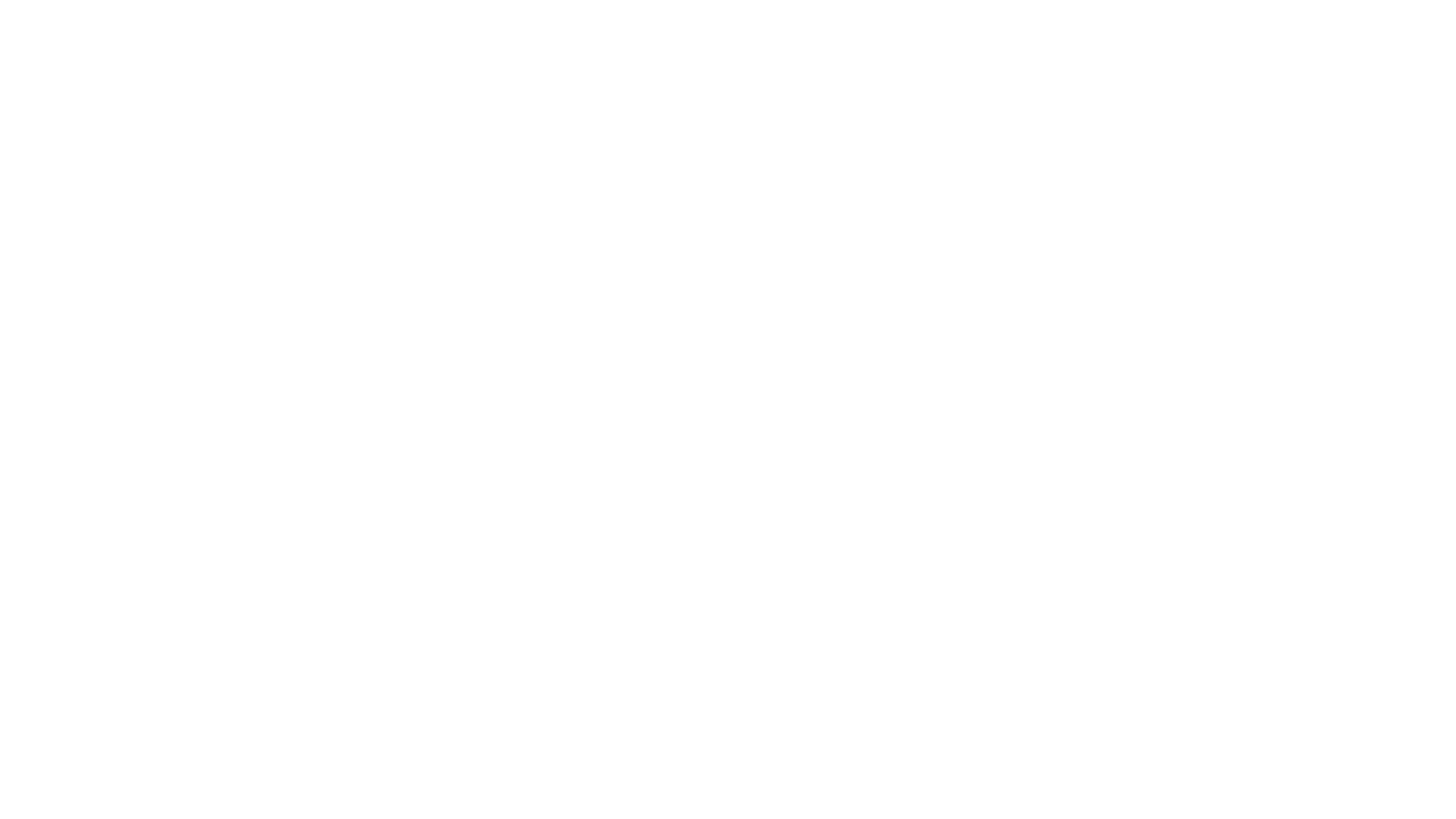 Orange County Emergency Rental Assistance Program Update, Kate Santich
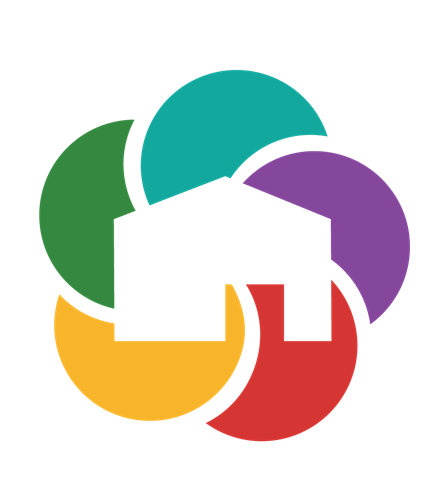 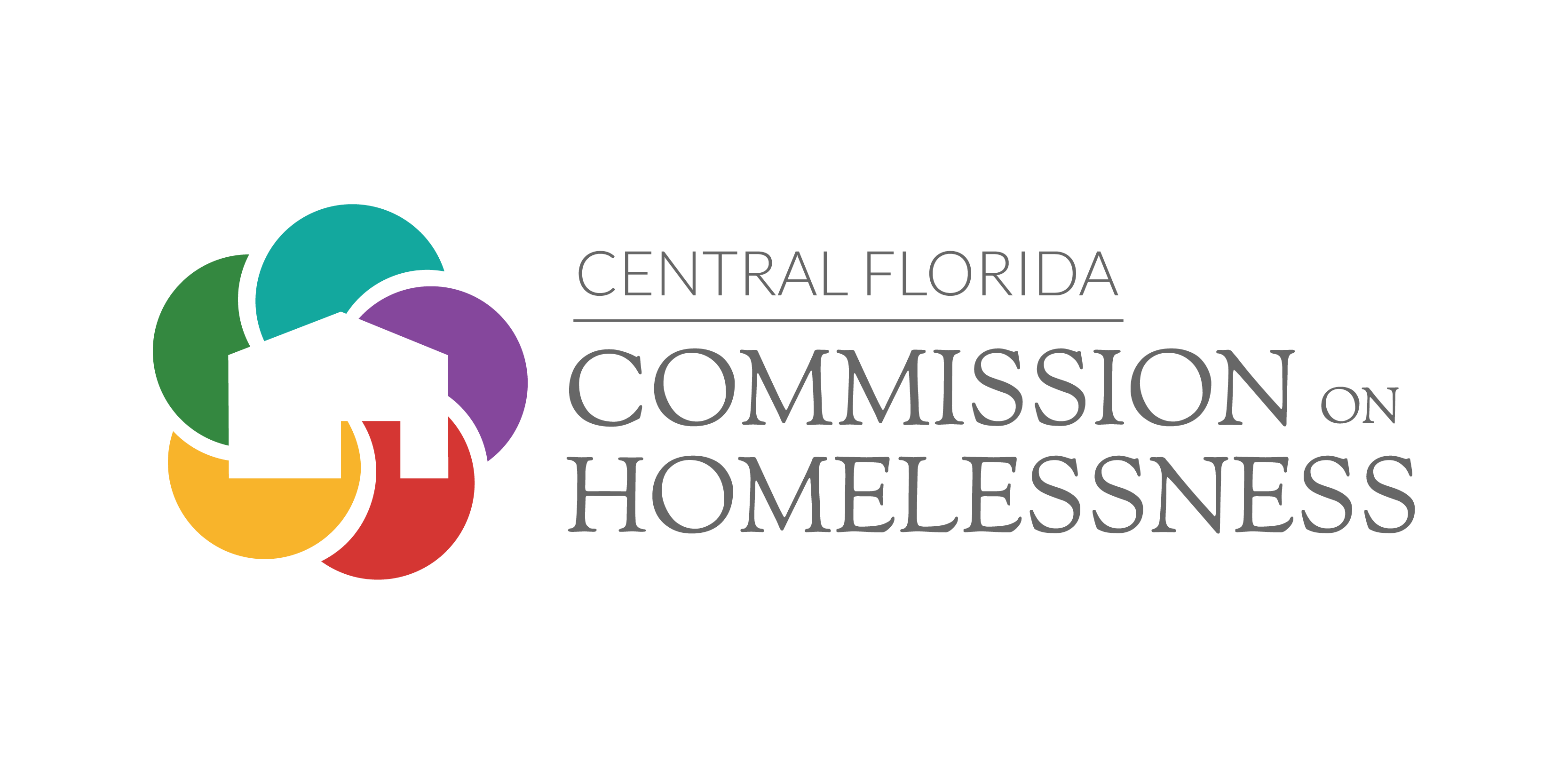 HMIS Updates, Angel Jones
On 6/22/022, we imported…
Announcements
[Speaker Notes: *Reach out to Kieara Gaskin or the access@hsncfl.org email address to learn more about registering for Access and Assessment training.]
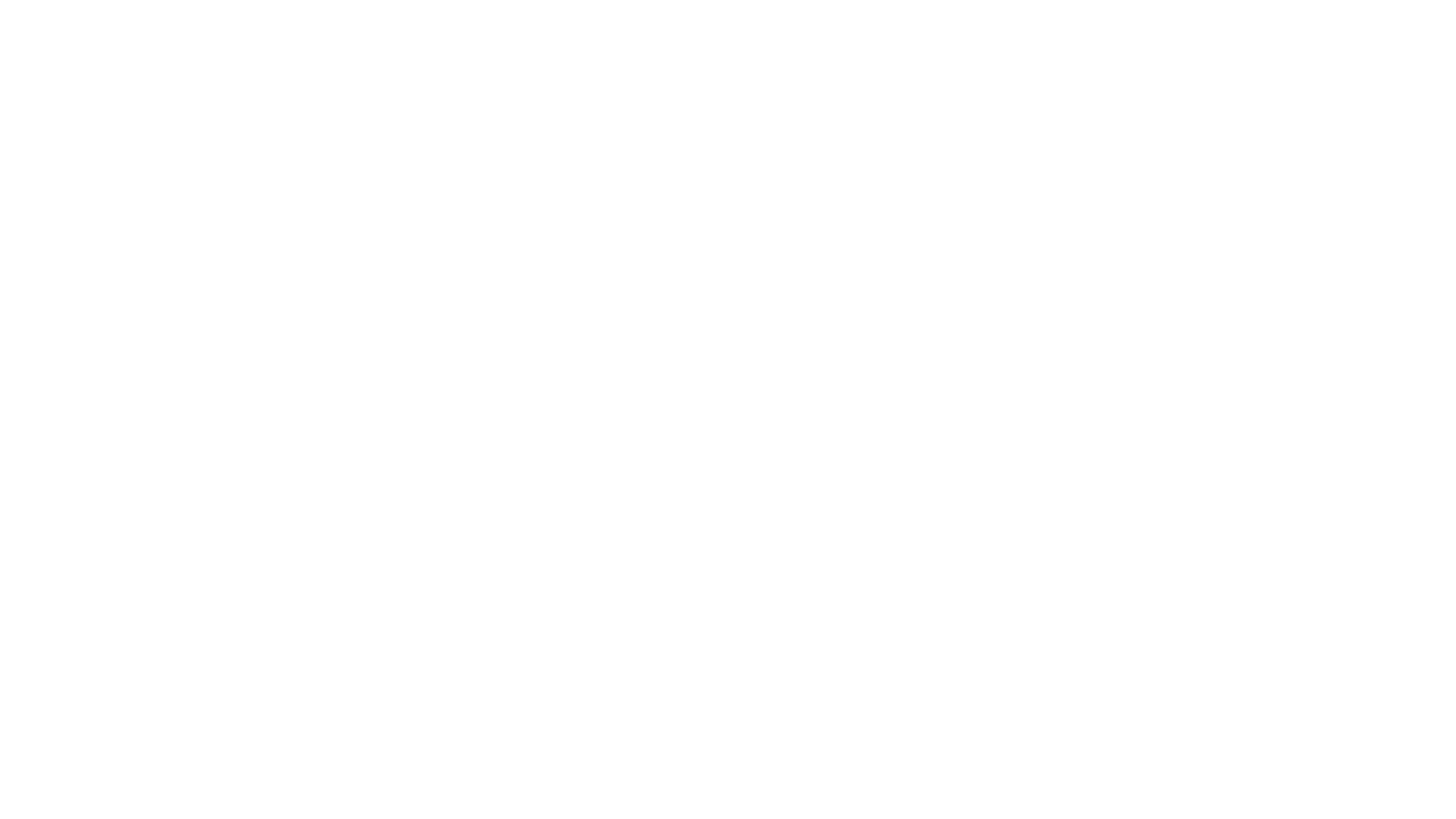 Announcements!
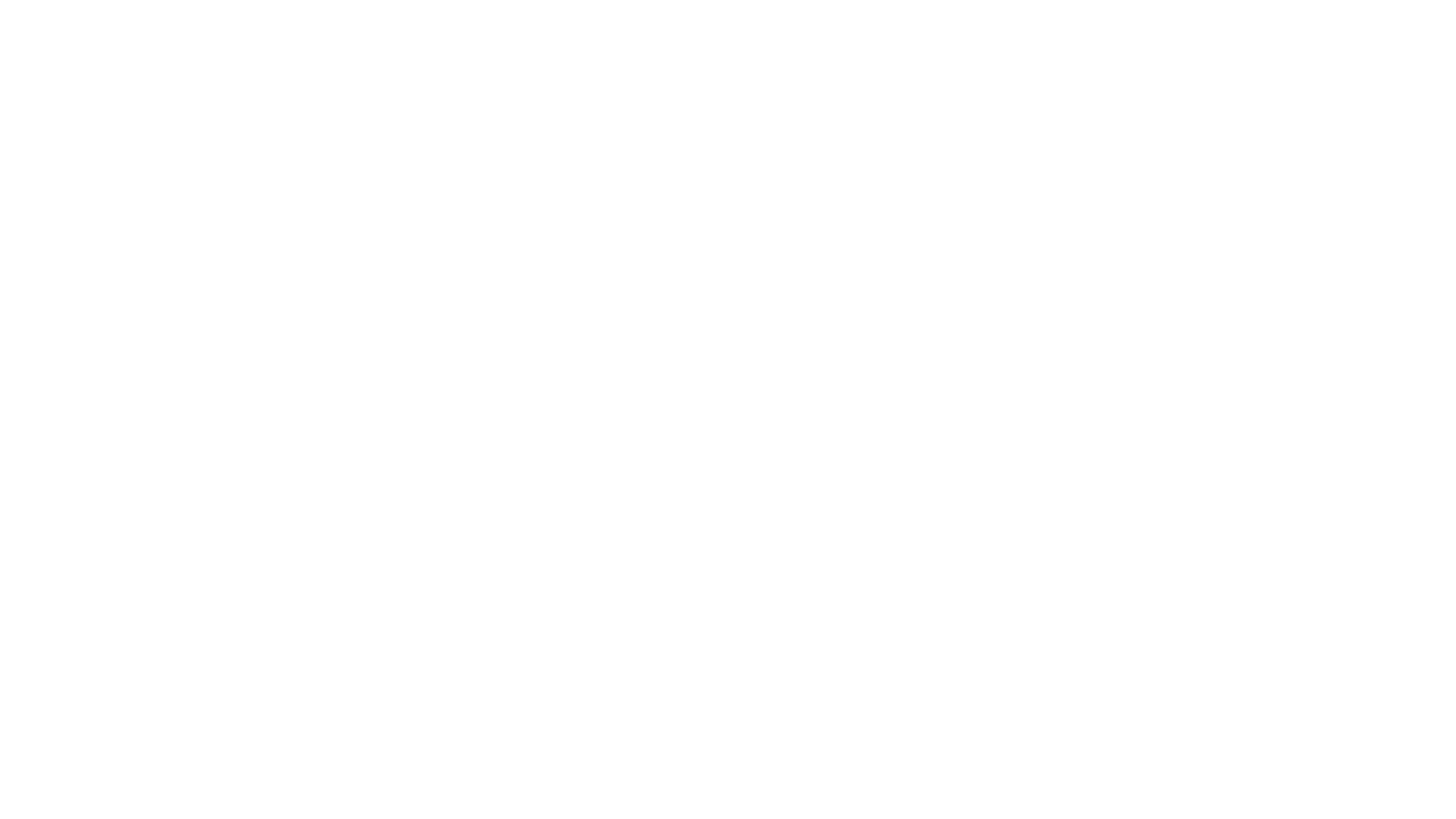 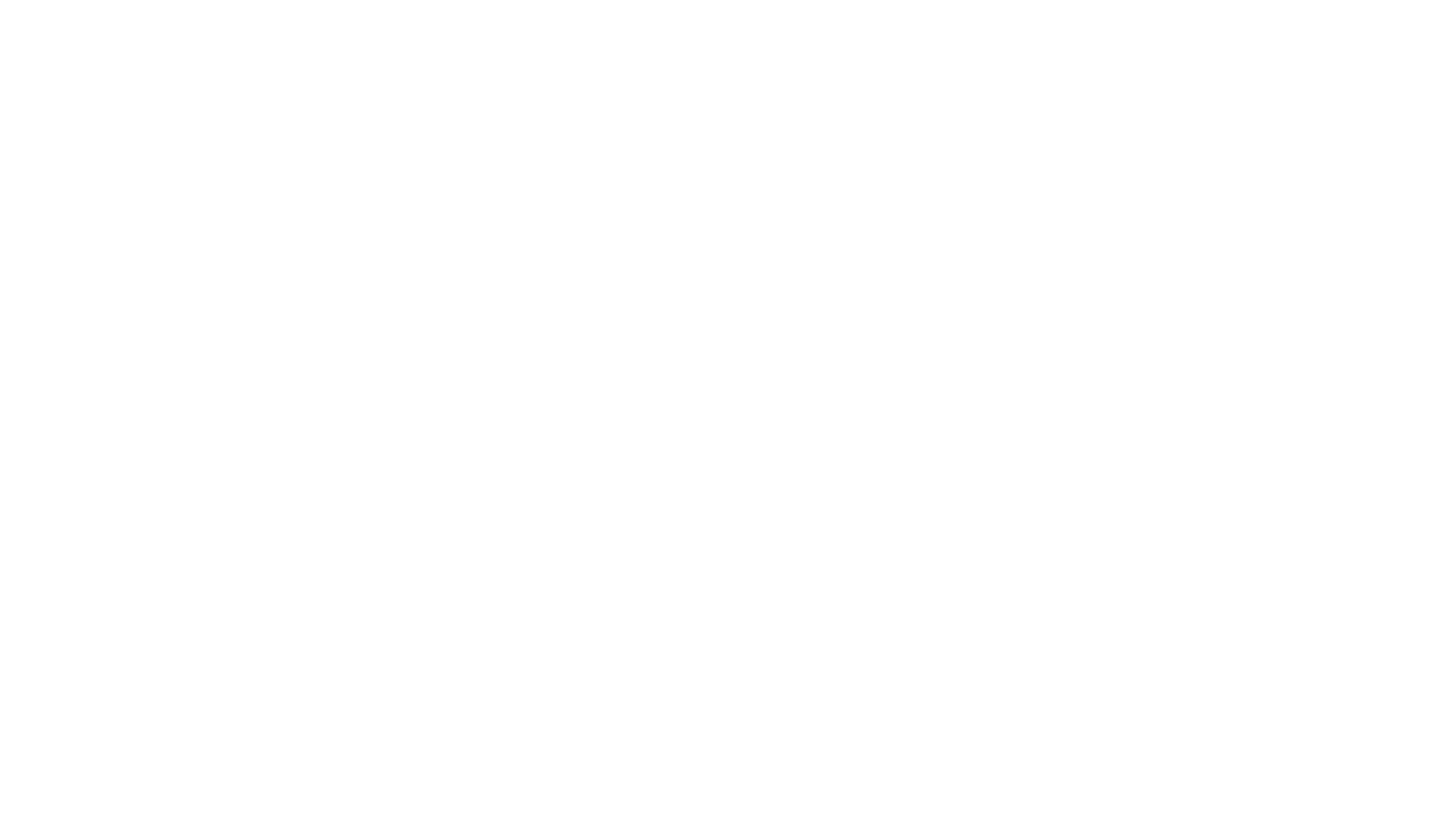 Let HSN meet your PPE needs! 
Reusable and Disposable Masks 
Hand Sanitizer 
Gloves 
Need any? Let us know!
Contact Christopher.Fowler@hsncfl.org to arrange a pickup
Need PPE?
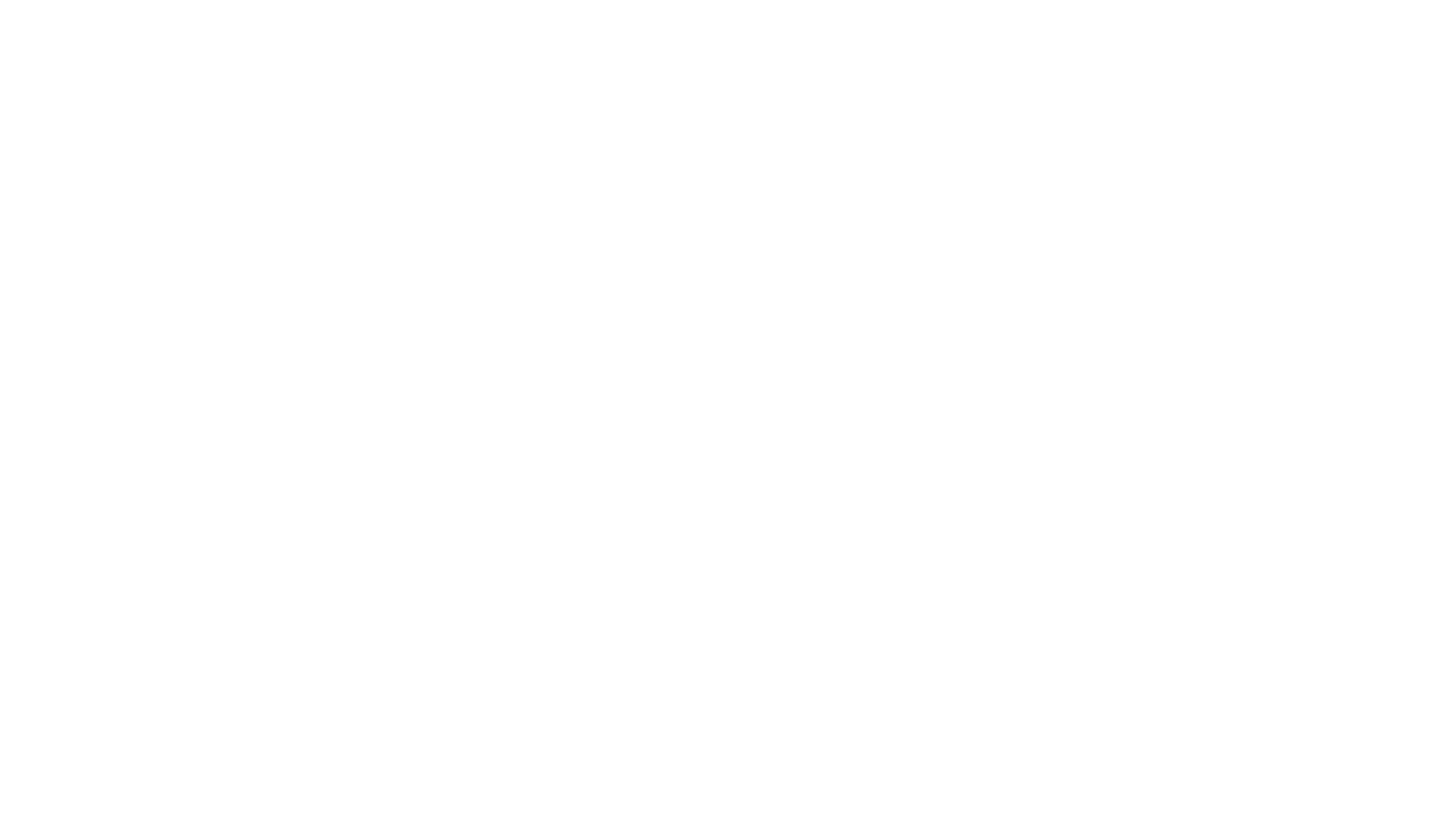 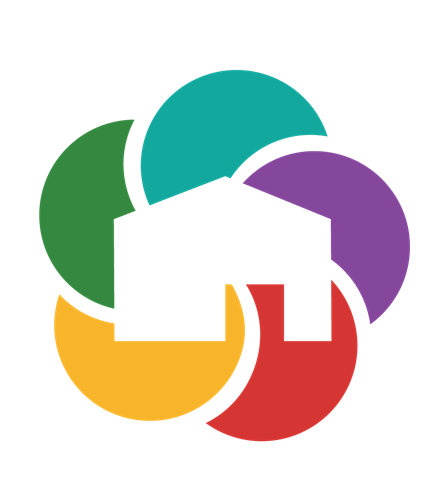 Next Meeting:
Tuesday, October 25th, 2022
9 to 10:30 am
Location: Online